Анализ работы РМО воспитателей  ГПДза 2014 – 2015 уч. г.
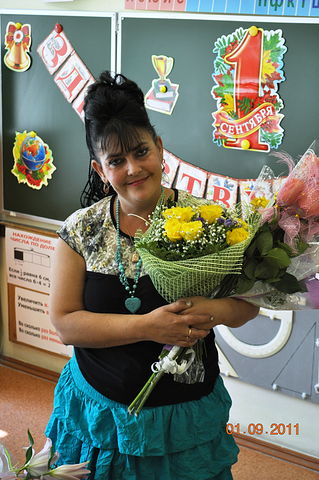 Руководитель РМО 
        воспитателей    ГПД 
Ларичева  Ольга Владимировна
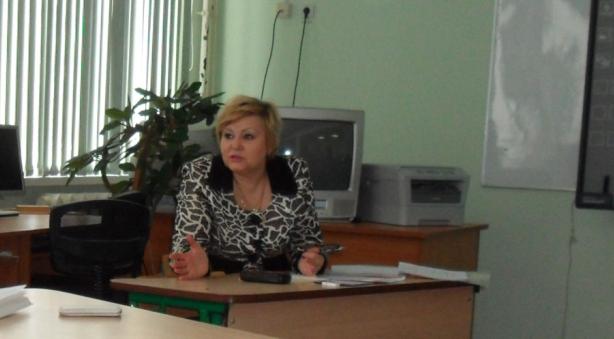 Методист МОУ ДПО « МИРЦ»
                    Степанова
              Галина Михайловна
Методическая тема РМО 2014 - 2015
«Формирование и развитие творческой личности 
 через применение современных образовательных
 технологий  и разнообразных форм работы».
Цели и задачи РМО
-Совершенствование форм и методов работы с воспитателями ГПД 
МОУ  Подольского  муниципального  района
-Повышение педагогического мастерства воспитателей ГПД
-Развитие творческой активности и внутренней мотивации
 воспитателей ГПД к участию в школьных и районных конкурсах
 и мероприятиях
Заседания  РМО 2014 -2015 уч. г.
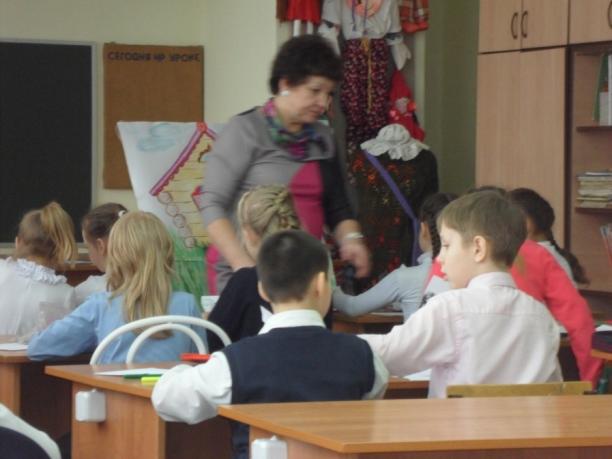 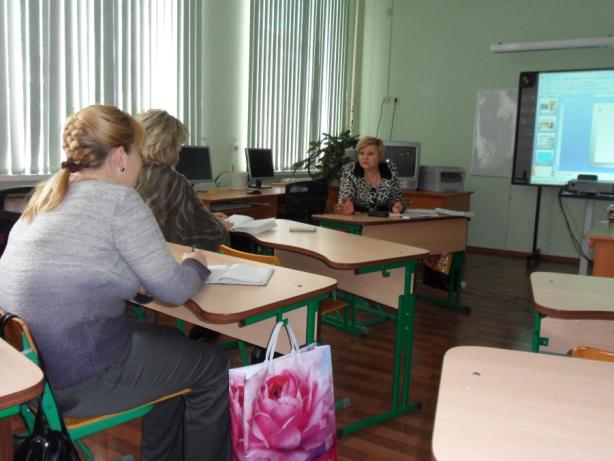 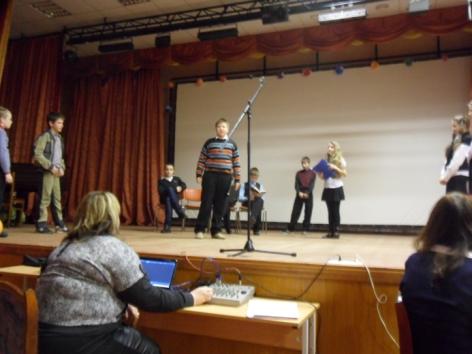 МОУ Львовская СОШ №4
                   27.08.2014
Выступали :

Степанова Г.М. «План работы  РМО на 2014 – 2015 уч. год».

Ларичева О.В.  «Анализ работы РМО ЗА 2013 – 2014 УЧ . ГОД».
2) 28.11.20134г. МОУ «Красносельская  школа - интернат  для детей - сирот и детей,            оставшихся  без попечения родителей»

Тема : « Использование современных педагогических технологий ».

                                                     Выступали:
-Зам по УВР Конкина  А.В.:  Работа КШИ в рамках проекта «Ассоциированные Школы ЮНЕСКО »
-Зам по ВР Мартынова Е.И.: «Социальная гостиная ».

-Классный руководитель 6 кл.  Газизова М.И. :« Организация творческой деятельности  в воспитательном процессе »
Неснова О.Ю. – Мастер- класс

-Воспитанники 6 класса:
 -  театрализованное представление «Листопад».
 -  театрализованное представление «Мы тоже имеем права».

-Методист  МОУ ДПО «МИРЦ» Степанова Г.М. : « Использование правовой документации в работе».
Руководитель РМО воспитателей ГПД  Ларичева О.В. «Формирование  личностных УУД на основе проведённого мероприятия».
28.11.20134г. МОУ  Красносельская  школа - интернат  для детей - сирот и детей,   оставшихся  без попечения родителей
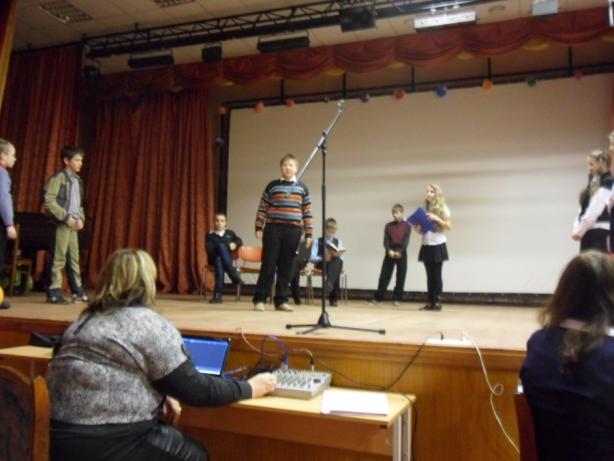 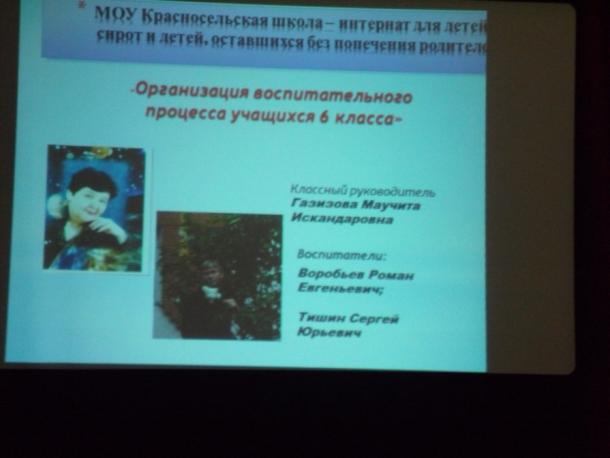 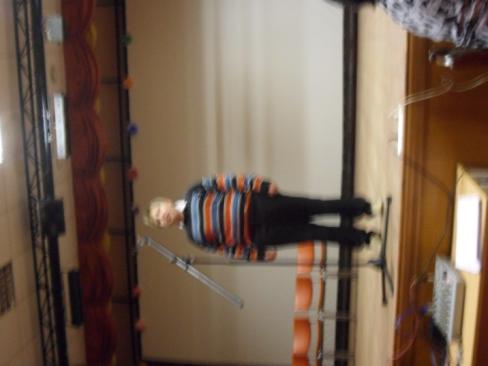 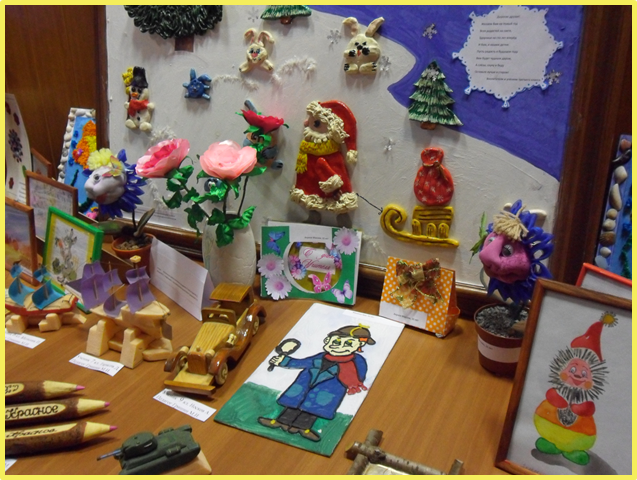 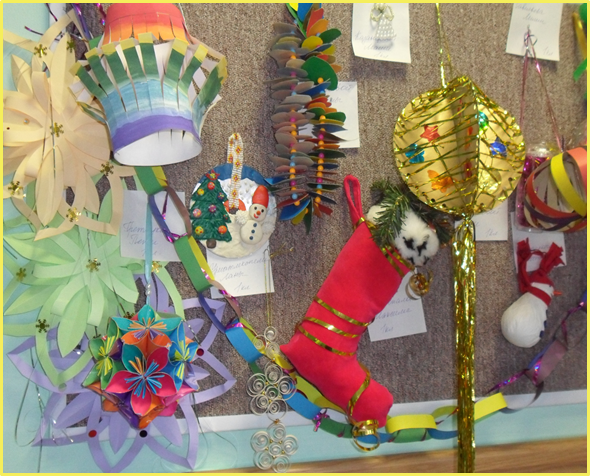 3)Семинар- практикум МОУ Львовская СОШ №4
20.03.2015г.

Тема: «Организация работы ГПД.
 Мероприятия к 85 -летию Подольского  района»
Выступали:
-Степанова Г.М. « Основные направления работы воспитателя ГПД»
-Зам. По ВР Лапшина Ж.А. «Внеурочная деятельность
 в рамках реализации ФГОС»




Открытое  интегрированное мероприятие в ГПД « Терем – теремок».
Жуйко Л.Н., Автанина Т.С.
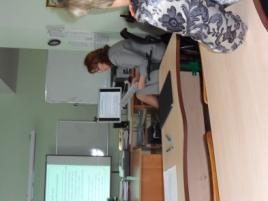 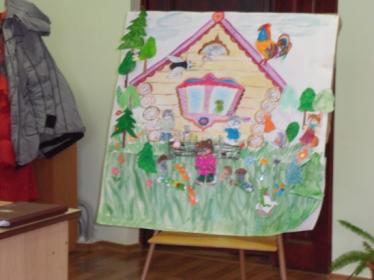 Основные направления
 рабочей программы воспитателя ГПД
               ( Из опыта работы Ларичевой О.В.)
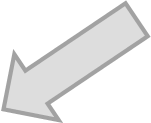 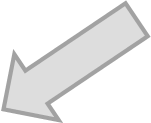 Патриотическое 
воспитание
Творчество
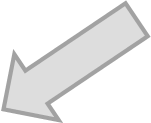 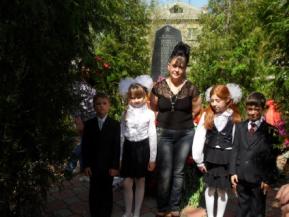 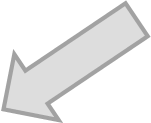 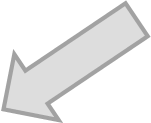 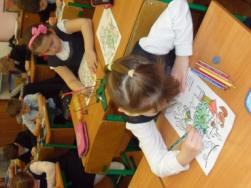 ЗОЖ
Работа с дополнительными 
источниками информации
ИКТ
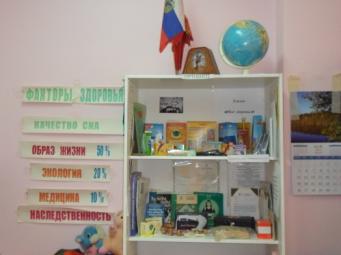 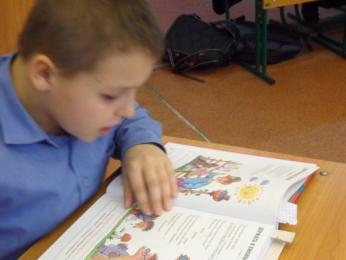 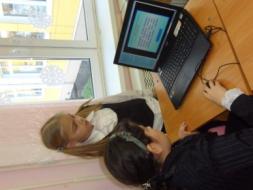 Образец календарно – тематического планирования
                             Воспитателя ГПД
              (из опыта работы Ларичевой О.В.)
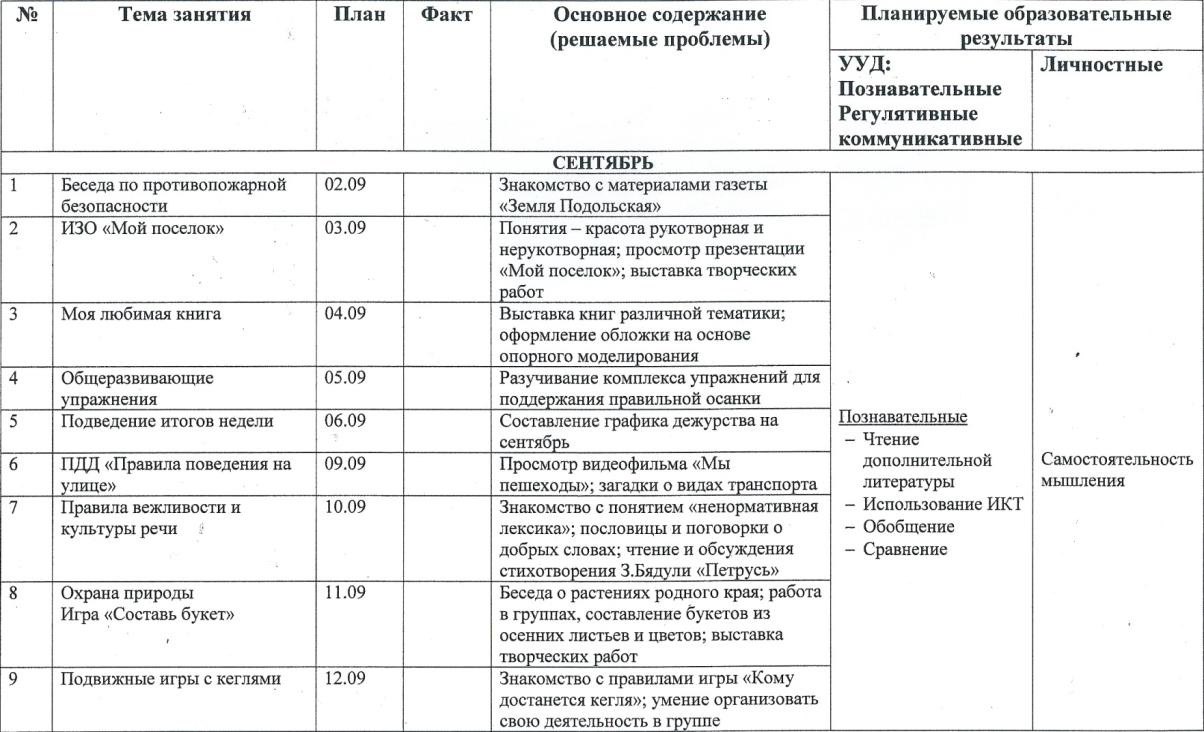 Ларичева О.В.- литературно-музыкальная композиция,
 посвящённая 85-летию Подольского Района
                «Как дорог мне любимый край»
Жидкова М.Б -презентация, посвящённая 85-летию Подольского Района
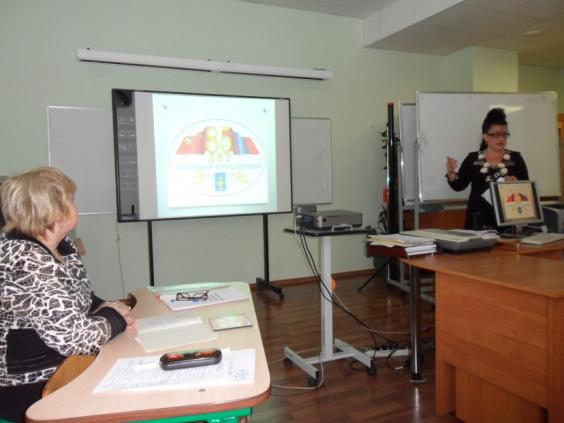 Подведение итогов
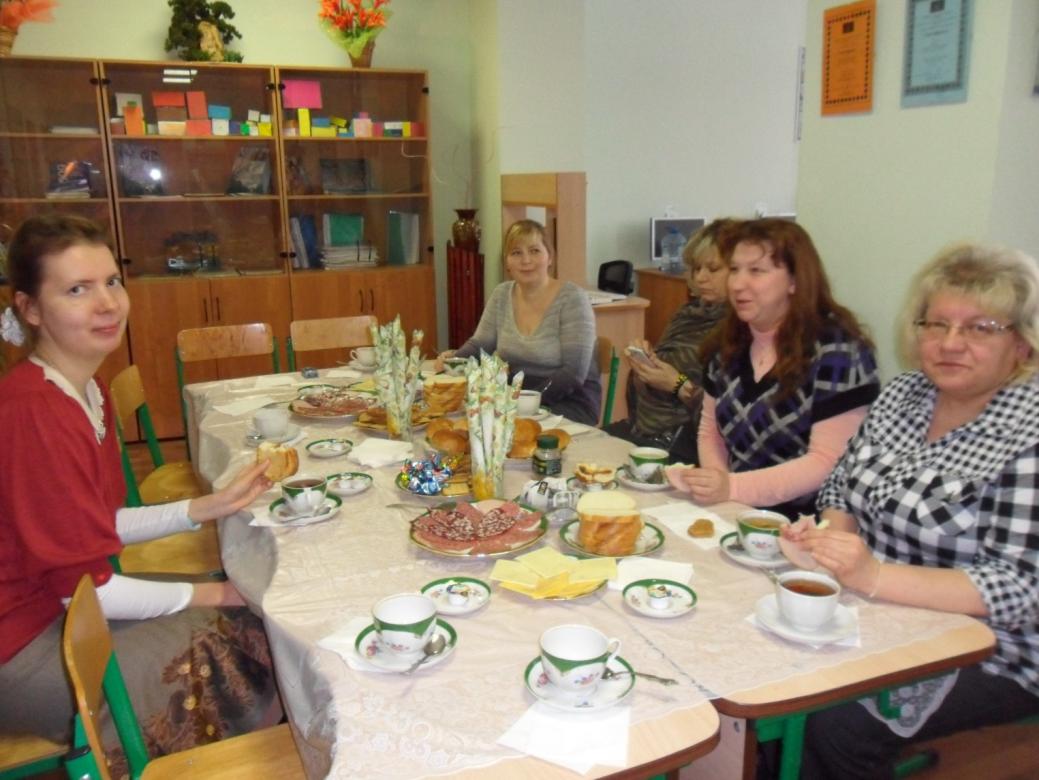 Спасибо за внимание!!!